TALLER TÉCNICAS DE ESTUDIO
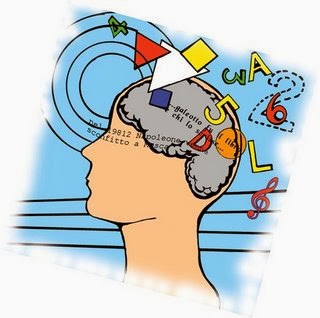 ¿ Qué son las TÉCNICAS DE ESTUDIO?
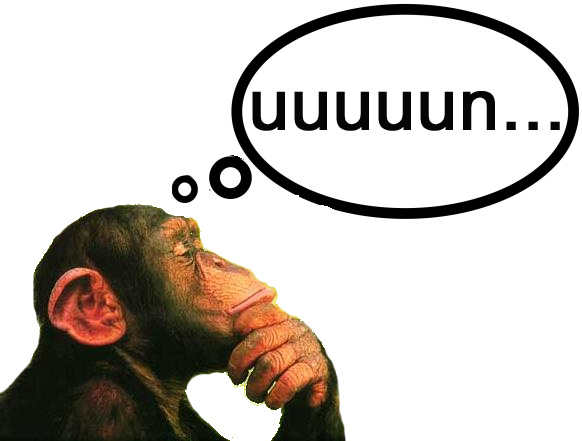 Las técnicas de estudio son un conjunto de procedimientos que nos permiten mejorar la calidad y eficiencia de nuestros estudios y aprendizajes en un área determinada.
¿Qué factores influyen?
INTERNOS

	
	DESCANSO
	
	ALIMENTACIÓN
AMBIENTALES 

	
	LUGAR DE ESTUDIO
	
	PLANIFICACION DEL ESTUDIO
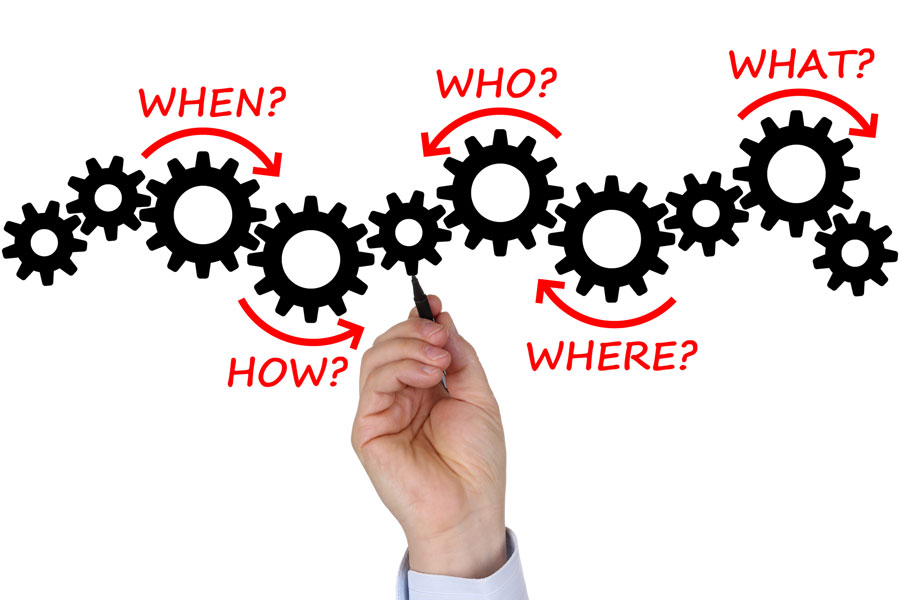 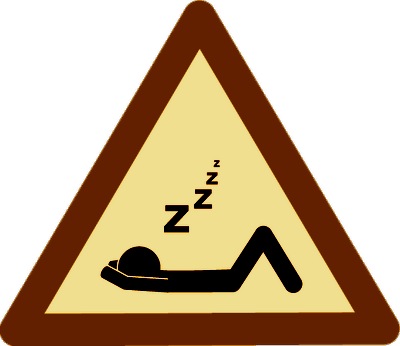 ¿Qué TÉCNICAS se pueden utilizar?
MEMORIZACIÓN
MÉTODO P.A.S.E.R.R
Organizar
Grabación 
Acrósticos 
Parafraseo
Fichas 
Imágenes mentales 
Cadena
Prelectura
Anotaciones marginales
Subrayado
Esquema
Revisión 
Repetición activa 
Planificación de estudios
Planificación de estudio
RECUERDA REALIZAR LAS ACTIVIDADES ESCOLARES EN EL HORARIO DE CLASES NORMALES. RECUERDA QUE ESTAMOS EN EMERGENCIA SANITARIA POR EL VIRUS…